CURSO AUXILIAR ADMINISTRATIVO
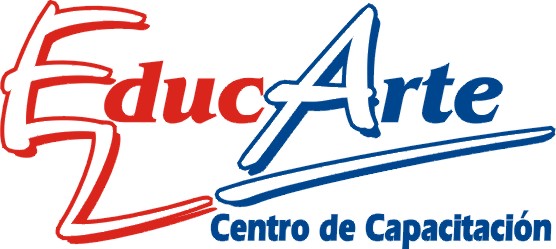 ARQUEO DE CAJA
ARQUEO DE CAJA
Durante el transcurso de la jornada se suceden ingresos y egresos en la caja de una empresa, los cuales deben de irse anotando en una planilla de caja.

Al cierre de cada día, es necesario un control de los fondos existentes, comparándolos con lo que la planilla de caja dice debería haber.

Las diferencias pueden ser: SOBRANTE DE CAJA ó FALTANTE DE CAJA. Los mismos deben rastrearse para identificar de dónde surgen.
ARQUEO DE CAJA
TOTAL VENTAS DEL DIA (suma de comprobantes de ingreso)
TOTAL EGRESOS DEL DIA (suma de comprobantes de egreso)
SALDO INICIAL DE CAJA
SALDO FINAL
 DE CAJA
ARQUEO DE CAJA
Efectivo
+
Vouchers tarjetas débito/crédito
+ 
Cheques
+
Vales
Duplicado Boletas Contado
+ Duplicado Recibos oficiales
Original Boletas Contado
+ 
Original recibos oficiales
Efectivo 

en caja
ACTA DE ARQUEO
Acta de arqueo
El arqueo, ya sea realizado de rutina o sorpresivo, debe quedar documentado en una planilla: ACTA DE ARQUEO.

¿Qué debe contener?
	* FONDOS ARQUEADOS: detalle de valores contados

	* FONDOS SUJETOS A ARQUEO: saldo de la cuenta Caja al momento de realización del arqueo y comprobantes en poder del cajero aún no contabilizados que afectan al rubro caja.

	* DIFERENCIA entre los Fondos Arqueados y los Fondos sujetos a arqueo, si la hay.
Acta de arqueo: Ejemplo
FONDOS SUJETOS A ARQUEO   		     FONDOS ARQUEADOS

Saldo contable de caja:		12.500		     Monedas: 	       $ 220
Recibo de pago a proveedores: 	(1.250)		     Billetes :	       $ 4.369
Comprobante de gastos en ef:	(340)		     Cheques del día:  $19.411
Recibo de cobro a deudores: 	5.800		      TOTAL:	       $ 24.000 
Boletas de venta contado:	7.360	
TOTAL: 			24.070		      Diferencia de caja  $70
Acta de arqueo: procedimiento
1°) Se elabora el Acta de Arqueo, determinando el total de los fondos arqueados, el total de los fondos sujetos a arqueo y si corresponde, su diferencia.

2°) Si existe, se procede a la registración de la diferencia de caja

3°) Se registran los comprobantes en poder del cajero

4°) Se determina el nuevo saldo contable de la cuenta caja

5°) Se determina la nueva composición real de caja, que son los valores que quedan en poder del cajero

6°) Se compara el saldo contable de caja con el real, de no haber diferencias se concluye el procedimiento.
Acta de arqueo: procedimiento
Diferencia de Caja = Fondos Arqueados – Fondo Sujetos a Arqueo

Si Diferencia > 0, entonces, existe Sobrante de Caja.
El sobrante es una cuenta de ganancia:
					_________x/xx  __________
					Caja
							Sobrante de caja
					_______________________

Si Diferencia es < 0, entonces existe Faltante de Caja.
El faltante es una cuenta de pérdida:
					__________x/xx  _________
					Faltante de caja
								Caja
					_______________________
EJERCICIO:
La empresa Unidos S.A. realiza un arqueo de caja al 30 de octubre, por lo que proporcionan los siguientes datos:
Se encuentra en poder del cajero:
Efectivo $150
Cheques de clientes del día $ 200
Cheque emitido por la empresa para pagar ute del mes de octubre $160
Recibo de pago a un proveedor en efectivo $300
Cheque diferido de un deudor con vto 30/10 $ 270
Boleta de compra de mercadería por $1.512 + iva pagada con cheque de la empresa por $1.845.
Boleta de venta de mercadería por $252 + iva cobrada en efectivo. Costo de venta $120. 
El saldo de caja al 30/10 es de efectivo $130, cheques del día $ 200 y cheques a cobrar $ 270.
Los comprobantes en poder del cajero no se han registrado.
CONCILIACION 
BANCARIA
CONCILIACION BANCARIA
La cuenta bancaria es un ACTIVO para la empresa, ya que tiene el derecho de disponer del dinero que hay en ella cuando quiera.
En cambio, para el Banco, la misma cuenta bancaria representa un PASIVO, ya que tiene la obligación de reintegrar el dinero al titular de la cuenta cuando este así lo disponga.

La conciliación bancaria es un procedimiento que intenta aclarar y/o explicar las diferencia existentes en las registraciones que sobre una misma cuenta  en la empresa y el banco.
Estas diferencias se denominan “Partidas Conciliatorias”, ya que intentan conciliar la información contable que elaboran dos entidades diferentes (banco y empresa)
CONCILIACION BANCARIA
¿Por qué se originan estas diferencias?

Por movimientos en la cuenta bancaria que la empresa o el banco no tomaron en consideración:

*Movimientos registrados x el Banco, pero pendientes en la registración de la empresa:

	- intereses bancarios ganados o perdidos
	- aprobación por parte del Banco de un préstamo solicitado con anterioridad
	- costo de las libretas de cheques
	- depósitos que realizan directamente al Banco ciertos deudores
CONCILIACION BANCARIA
¿Por qué se originan estas diferencias?

* Por movimientos registrados por la empresa pero pendientes en la registración del banco, como por ejemplo:

	- Cheques entregados a acreedores, quienes aún no se han presentado ante el banco para cobrar
	- Depósitos bancarios de cheques de terceros del interior del país, o de efectivo por cajero automático fuera del horario bancario.
CONCILIACION BANCARIA
¿Cuál es la información que necesito?

Info CONTABLE: Mayor completo de la cuenta BANCO, realizado por la empresa correspondiente al período considerado.

Info EXTRACONTABLE: Conciliación anterior  realizada por la empesa, y Estado de Cuenta del Banco correspondiente al período considerado.

ESTADO DE CUENTA BANCARIO:	 Formulario que confecciona el banco y que me muestra lo que se ha registrado en la cuenta de la empresa.
Ejemplo
Saldo de la cuenta “BANCO” según la empresa $ 289.042.-
Saldo de la emp s/Estado de Cuenta del banco $ 315.800.-
Partidas conciliatorias pendientes en la contabilidad de la empresa:
Costo libreta de cheques: $300.-
Interese perdidos : $ 22.508.-
Comisión por sobregiro: $ 1.182.-
Partidas conciliatorias pendientes en la contabilidad del banco:
Depósito Nº25382 : $6.000.-
Cheque Nº 3512: $ 15.322.-
Cheque Nº 3513: $ 30.215.-
Cheque Nº 3514 : $ 11.211.-
CONCILIACION BANCARIA
SALDO SEGÚN LA EMPRESA	            SALDO SEGÚN EL BANCO

Saldo contable		$289.042	  Saldo en Estado de Cuenta $315.800
Costo libreta de cheques $ -300		   Deposito		       $ 6.000
Intereses perdidos 	$-22.508	   Cheque N°3512	       $ -15.322
Comisión por sobregiro  $ -1.182		   Cheque N° 3513	       $ -30.215
TOTAL :		$ 265.052	   Cheque N° 3514	       $ -11.211
							TOTAL: 	      $265.052

				______________________________
				Gastos bancarios 	300	
				Intereses perdidos	22.508
				Comisión x sobregiro	1.182
							     Banco        $23.990
				_______________________________	

El nuevo saldo del Mayor de la cuenta Banco es de $ 265.052.-
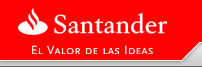